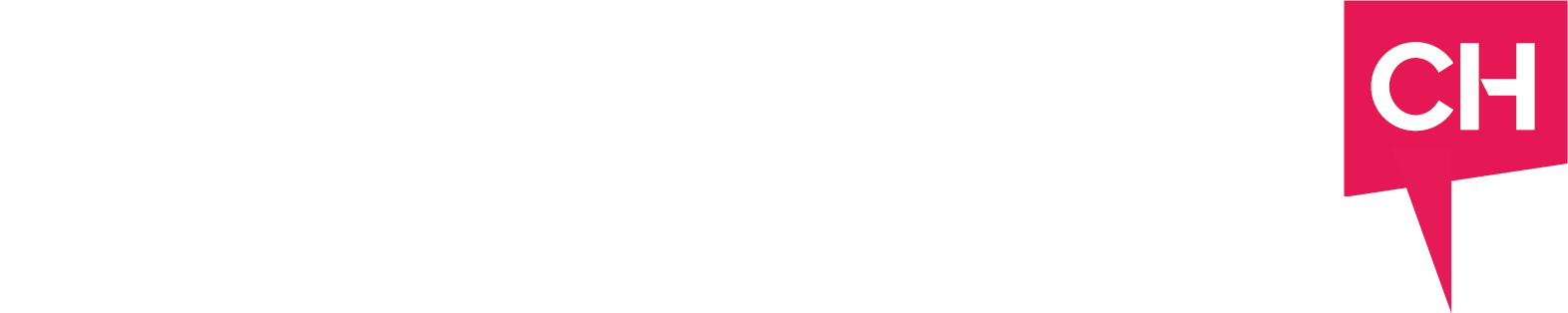 Vorlage Bedürfnispyramide von Maslow
Einführung zur Maslow Pyramide
Was ist die Maslow Pyramide?

Die Maslow Pyramide ist auch unter dem Namen Maslowsche Bedürfnishierarchie bekannt und wurde von dem amerikanischen Psychologen Abraham Maslow entwickelt. Die Pyramide ist ein Modell, das die Bedürfnisse der Menschen klassifiziert und hierarchisch anordnet, daher auch passend die Form einer Pyramide. Von unten nach oben gesehen gibt es folgende Stufen: 
Physiologische Bedürfnisse 
Sicherheitsbedürfnisse
Soziale Bedürfnisse 
Individualbedürfnisse
Selbstverwirklichung
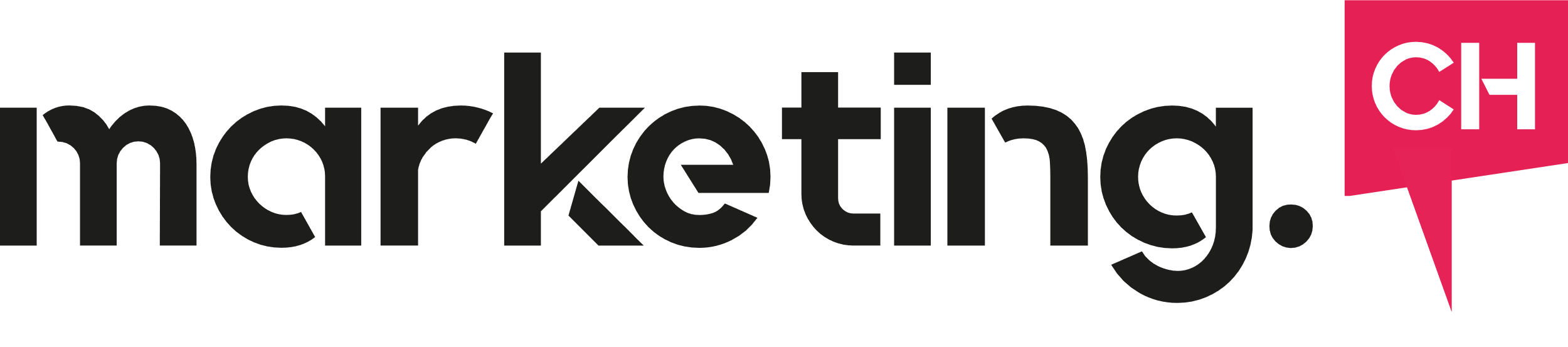 Fazit zur Maslow Pyramide
Fazit:

Abraham Maslows Modell ist nicht fehlerfrei. Die Pyramide wurde nicht aufgrund von empirischen Grundlagen erstellt, sondern wurde von Maslows persönlichen Erfahrungen und Beobachtungen abgeleitet. Dies bedeutet zusätzlich, dass das Modell nur schwer auf andere Länder und Kulturen übertragen werden kann, da Maslows leben von der westlichen Welt geprägt war. 

Die Maslow Pyramide kann aber als Grundlage genutzt werden, um den Mensch etwas besser zu verstehen. Nach was streben wir und was ist besonders wichtig – das zeigt das Modell auf. So kann auch in der (Berufs-)Praxis ermittelt werden, welche Bedürfnisse noch nicht gestillt sind und wie man das Bedingungen darauf anpassen und verbessern kann.
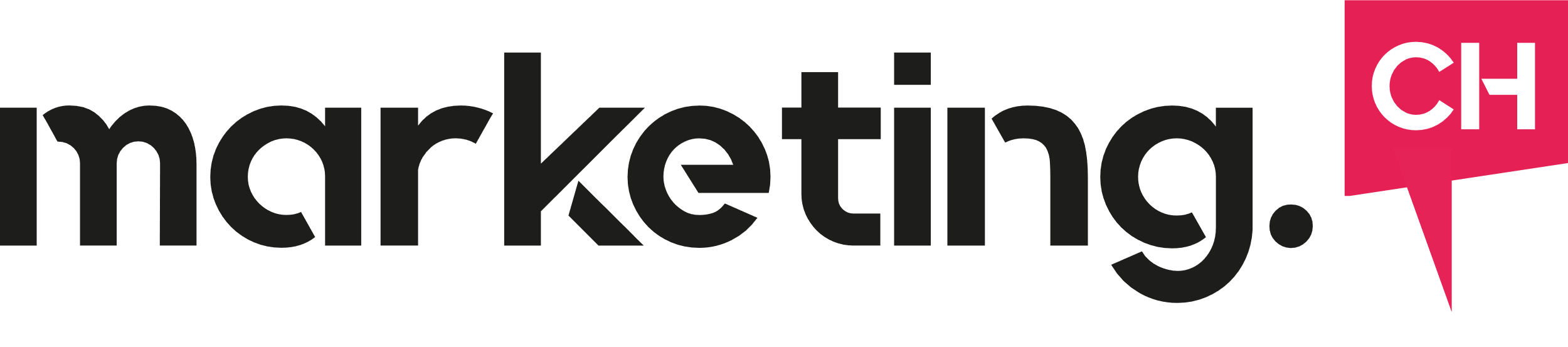 Extra für dich
Präsentationsvorlagen
Damit du deine Vorlesung oder deinen nächsten Vortrag rocken kannst.
Bedürfnispyramide von Maslow Präsentationsvorlagen
5
Selbstverwirklichung
Sinn des Lebens entwickeln
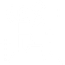 4
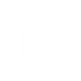 Status, Anerkennung
Individualbedürfnisse
Soziale Bedürfnisse
Familie, Beziehung
3
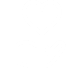 Behausung, Schutz
Sicherheitsbedürfnisse
2
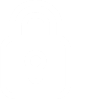 Luft, Wasser, Nahrung
Physiologische Bedürfnisse
1
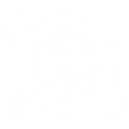 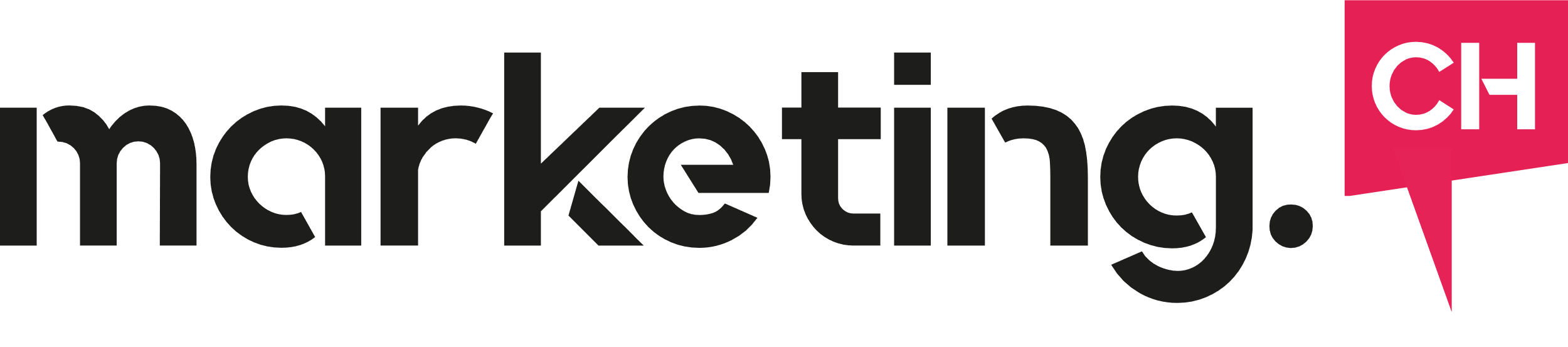 Bedürfnispyramide von Maslow Präsentationsvorlagen
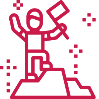 5
Selbstverwirklichung
Sinn des Lebens entwickeln
Individualbedürfnisse
4
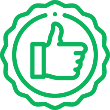 Status, Anerkennung
Soziale Bedürfnisse
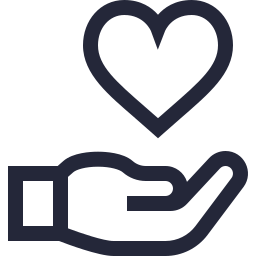 3
Familie, Beziehung
2
Sicherheitsbedürfnisse
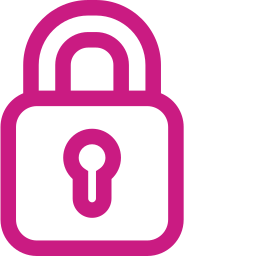 Behausung, Schutz
1
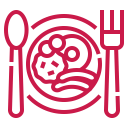 Physiologische Bedürfnisse
Luft, Wasser, Nahrung
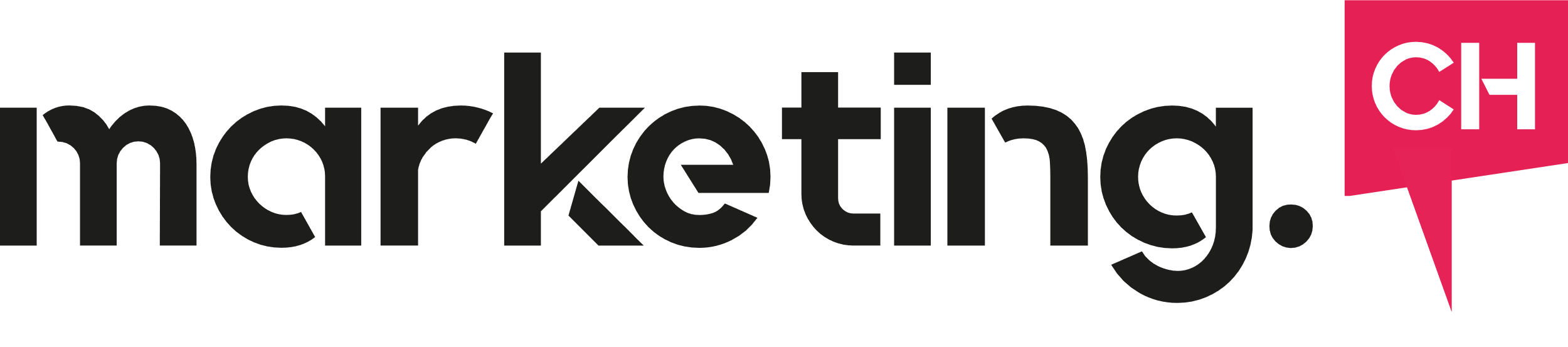 Bedürfnispyramide von Maslow Präsentationsvorlagen
5
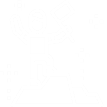 Selbstverwirklichung
Sinn des Lebens entwickeln
4
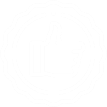 Individualbedürfnisse
Status, Anerkennung
3
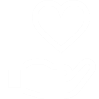 Soziale Bedürfnisse
Familie, Beziehung
2
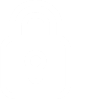 Sicherheitsbedürfnisse
Behausung, Schutz
1
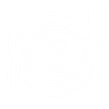 Physiologische Bedürfnisse
Luft, Wasser, Nahrung
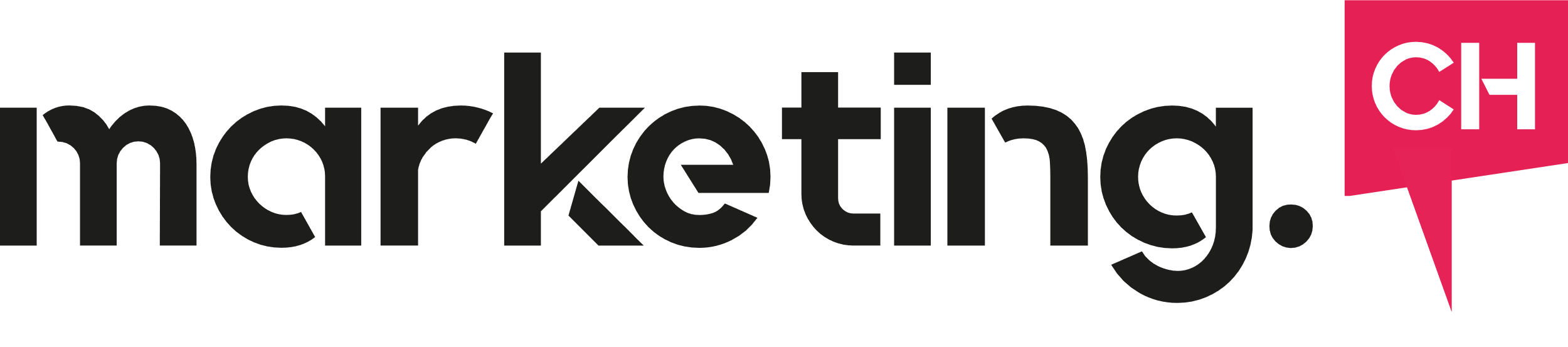 Bedürfnispyramide von Maslow Präsentationsvorlagen
Selbstverwirklichung
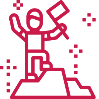 Sinn des Lebens entwickeln
5
Individualbedürfnisse
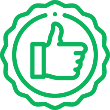 Status, Anerkennung
4
Soziale Bedürfnisse
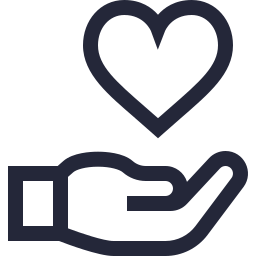 3
Familie, Beziehung
Sicherheitsbedürfnisse
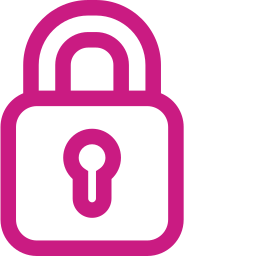 Behausung, Schutz
2
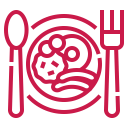 Physiologische Bedürfnisse
1
Description
Luft, Wasser, Nahrung
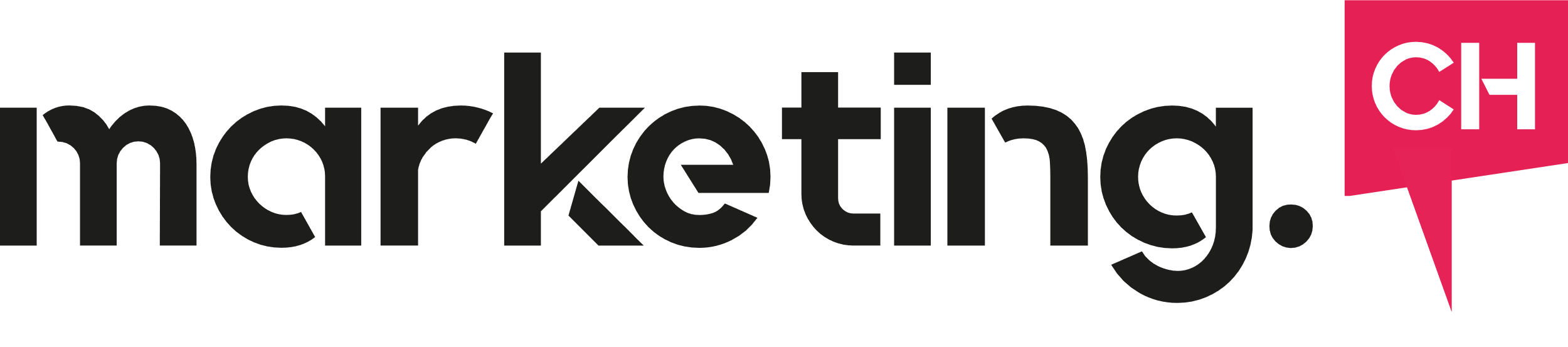 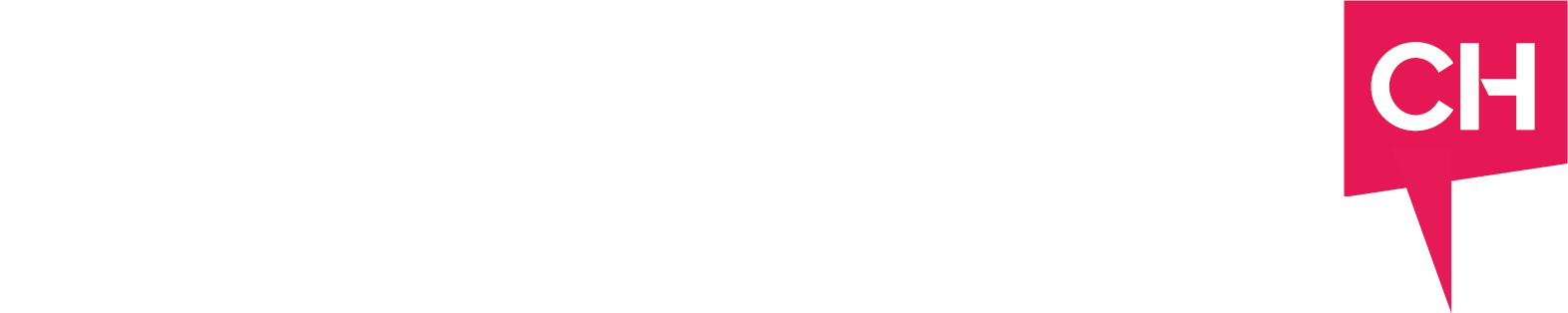 Halte dich täglich auf dem Laufenden mit aktuellen Ratgebern, Trends und Guides zum Thema Marketing.